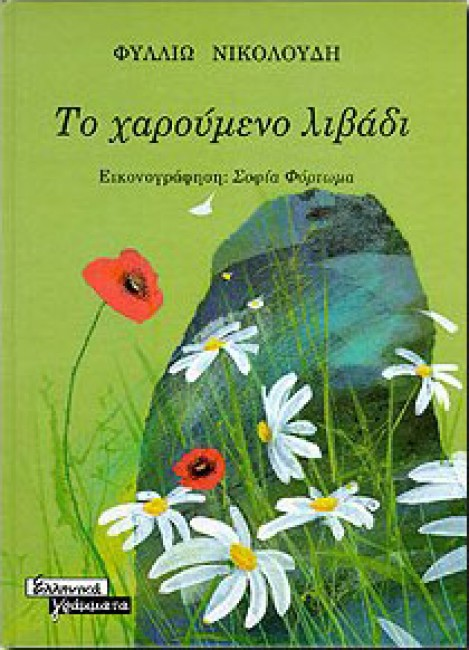 Το χαρούμενο λιβάδι
Της Φυλλιώς Νικολούδη 
Εικονογράφηση: Σοφία Φόρτωμα
Εκδόσεις: Ελληνικά Γράμματα
Διασκευασμένο απόσπασμα από 
το Βιβλίο της Γλώσσας Γ΄ Δημοτικού
ΔΡΑΣΤΗΡΙΟΤΗΤΕΣ
Επεξεργασία σε power point και δημιουργία δραστηριοτήτων: Νικολίνα Νικολάου
Η ιστορία μας μιλά για…
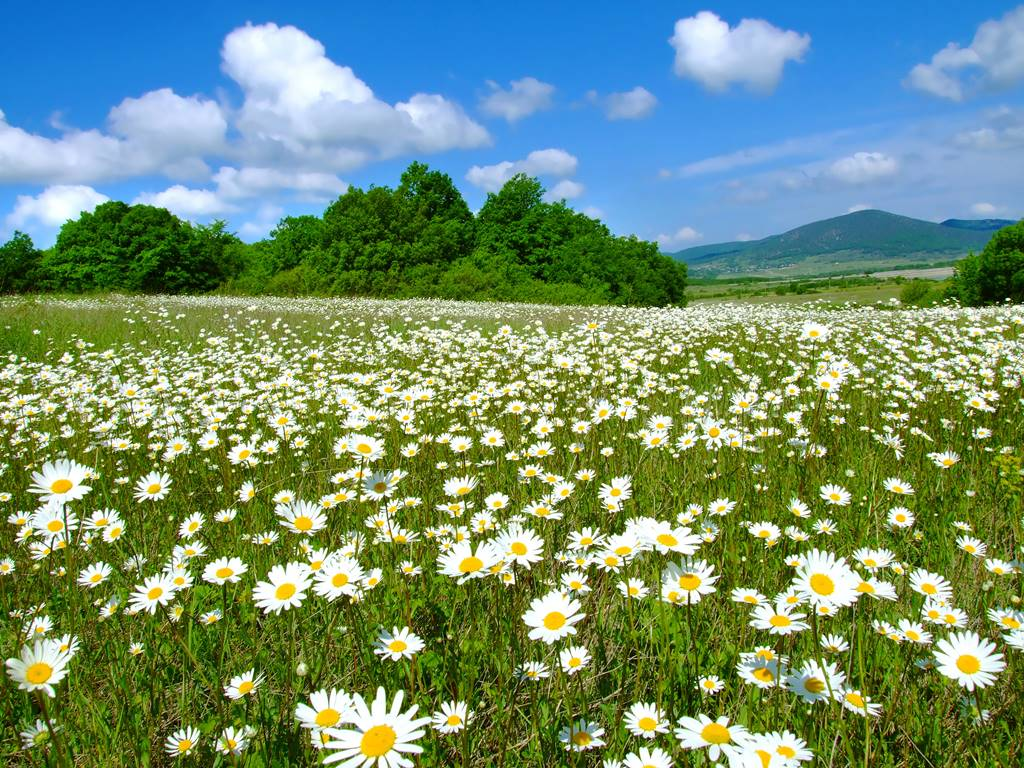 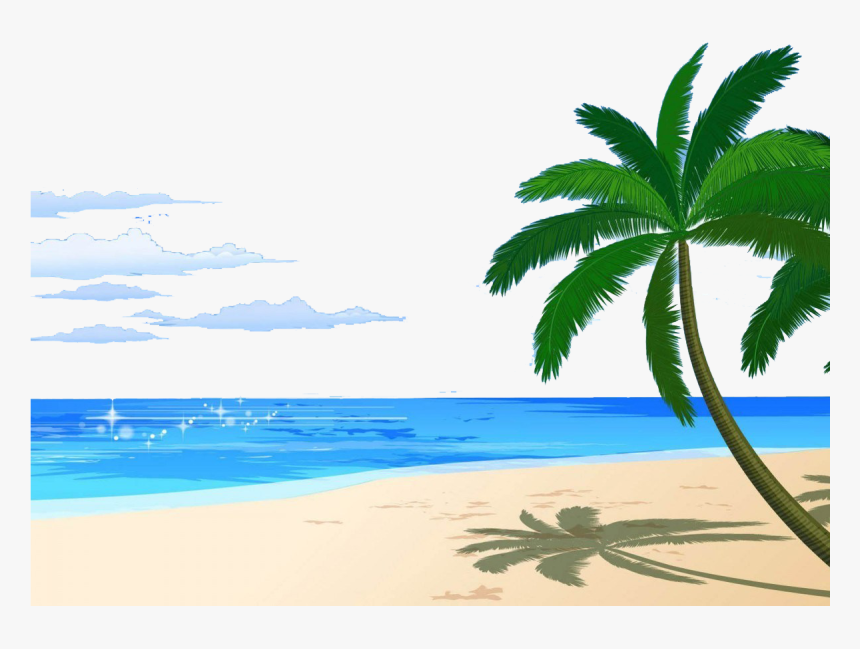 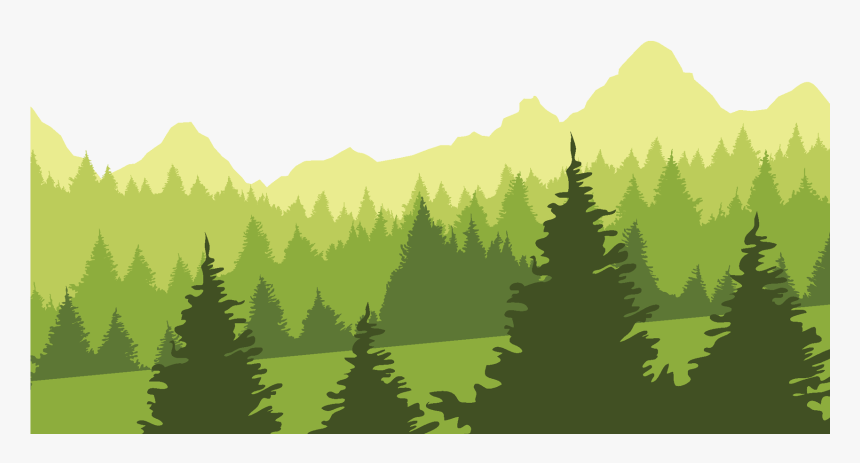 ένα υπέροχο λιβάδι
μια υπέροχη παραλία
ένα υπέροχο δάσος
Δίπλα στις μαργαρίτες φύτρωσε μια…
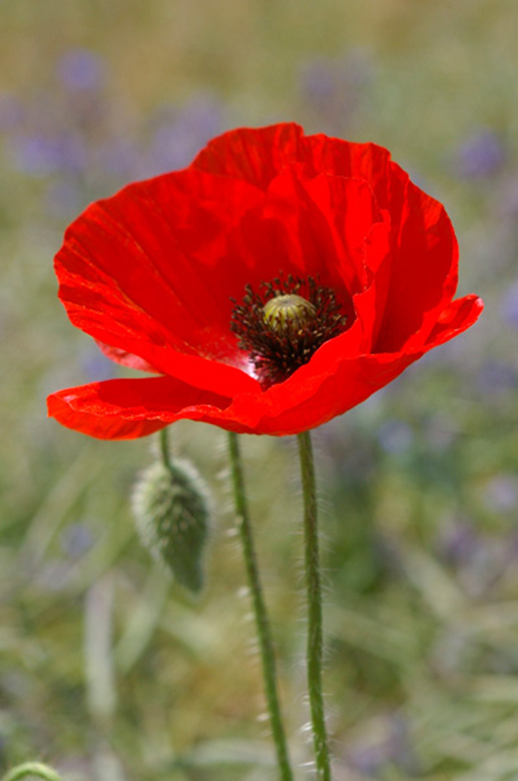 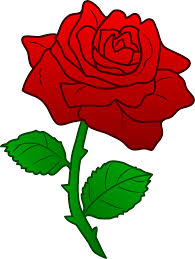 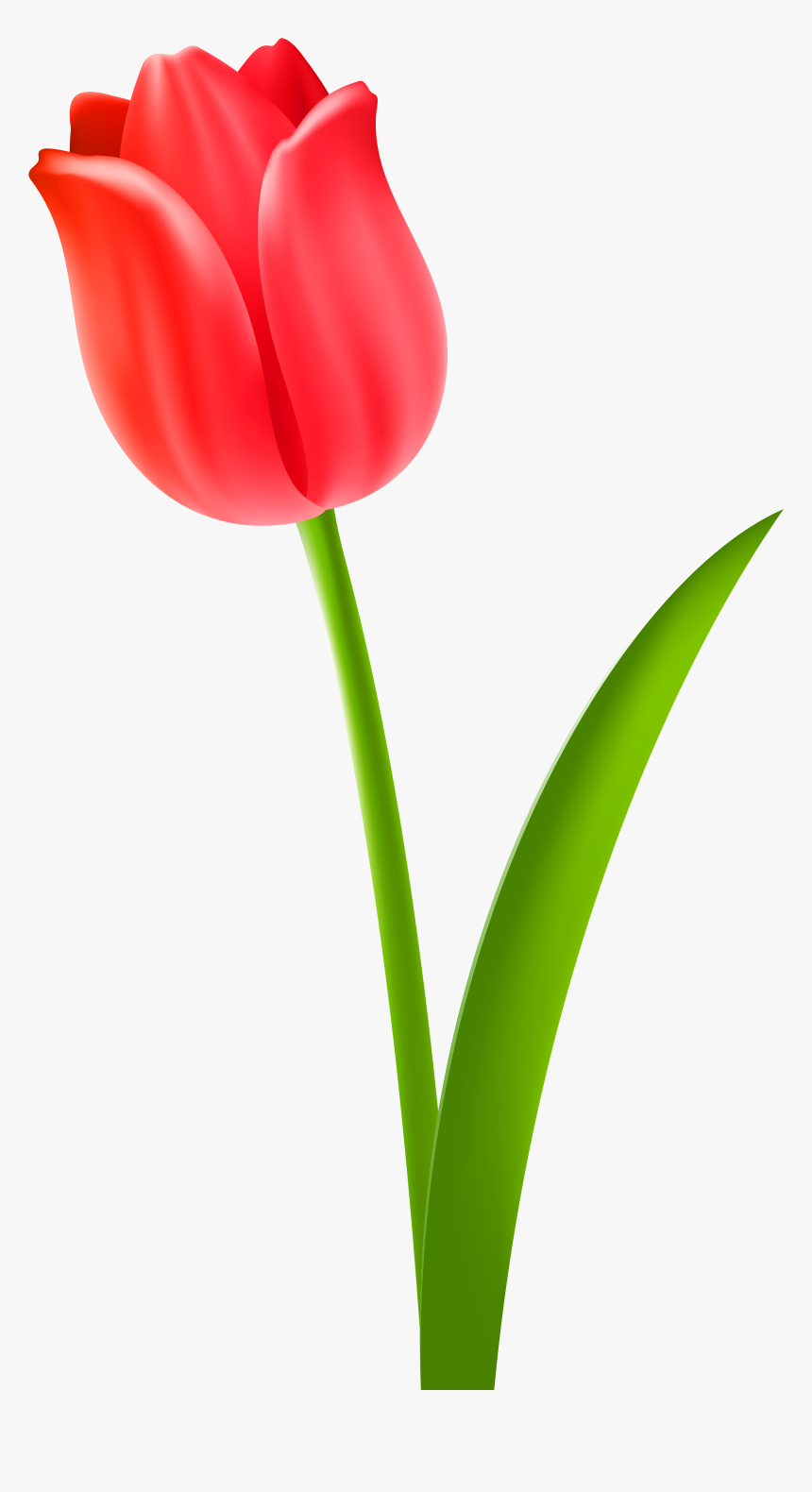 παπαρούνα
τριανταφυλλιά
τουλίπα
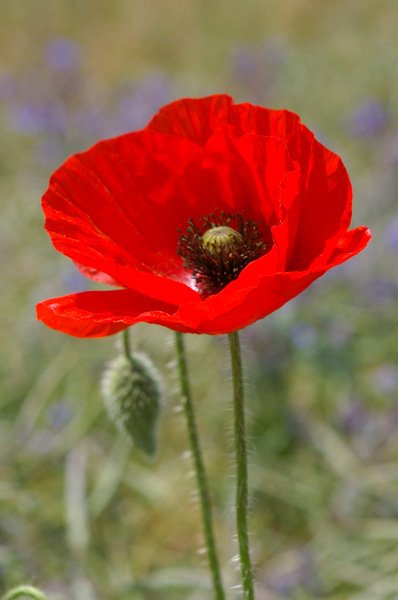 Όταν η ψηλομύτα μαργαρίτα είδε την παπαρούνα στο λιβάδι τους…
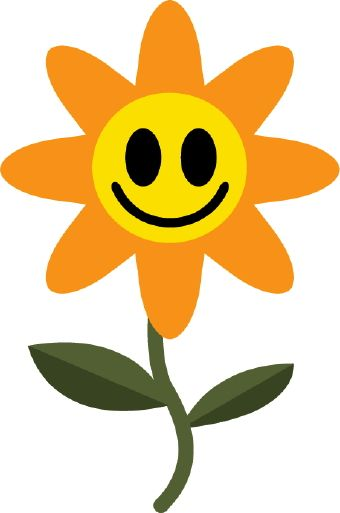 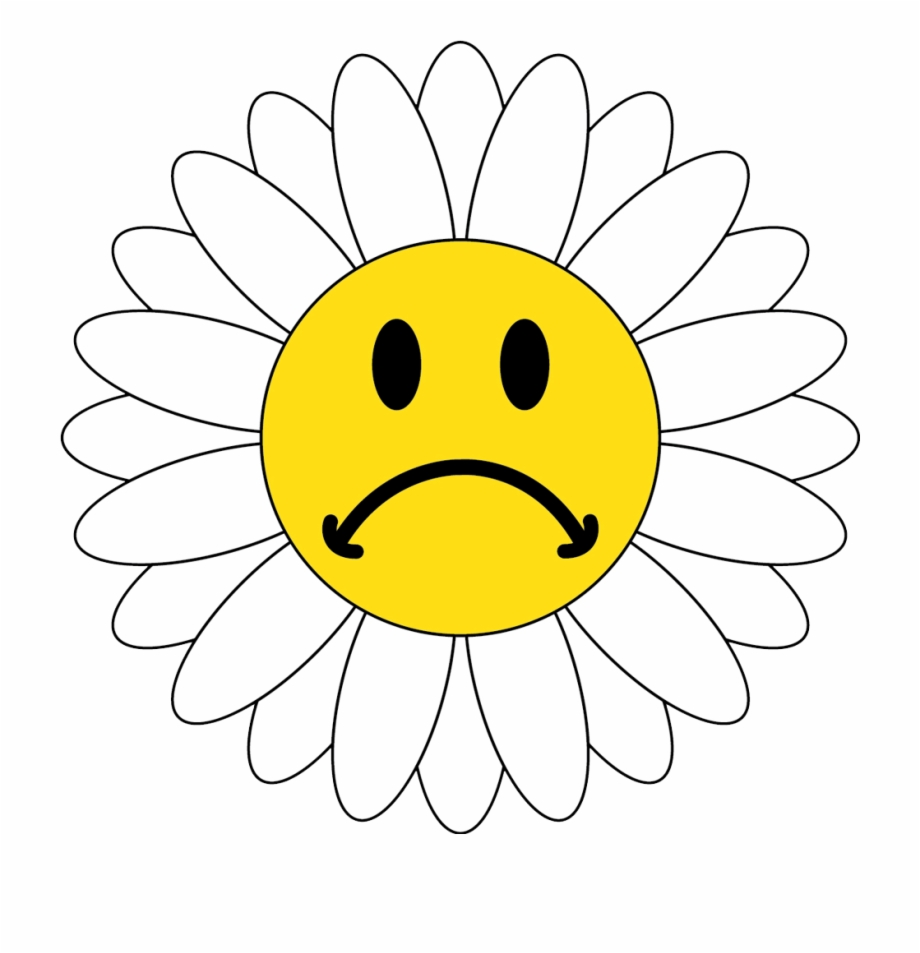 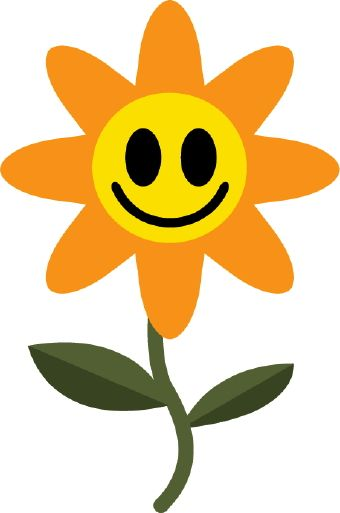 χάρηκε
λυπήθηκε
Η γιαγιά Μαργαριταρένια τους είπε ότι η παπαρούνα…
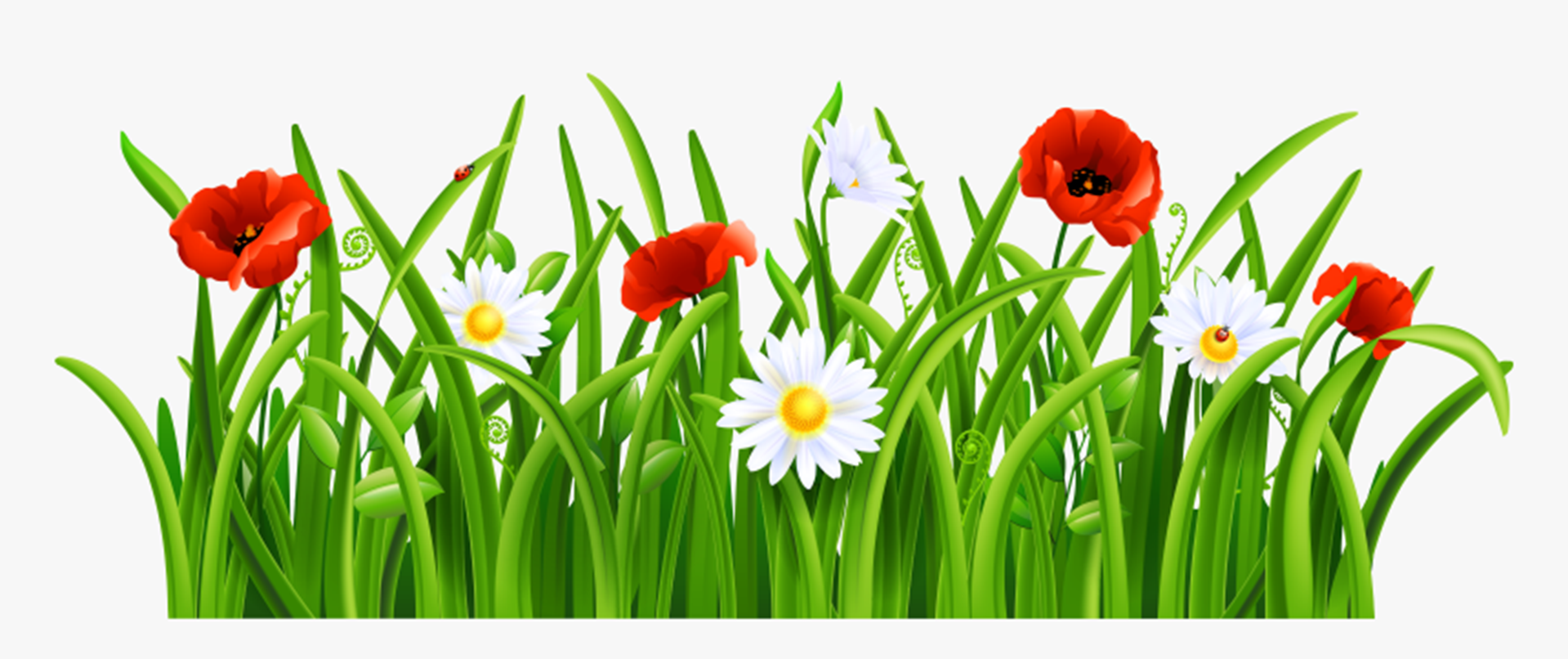 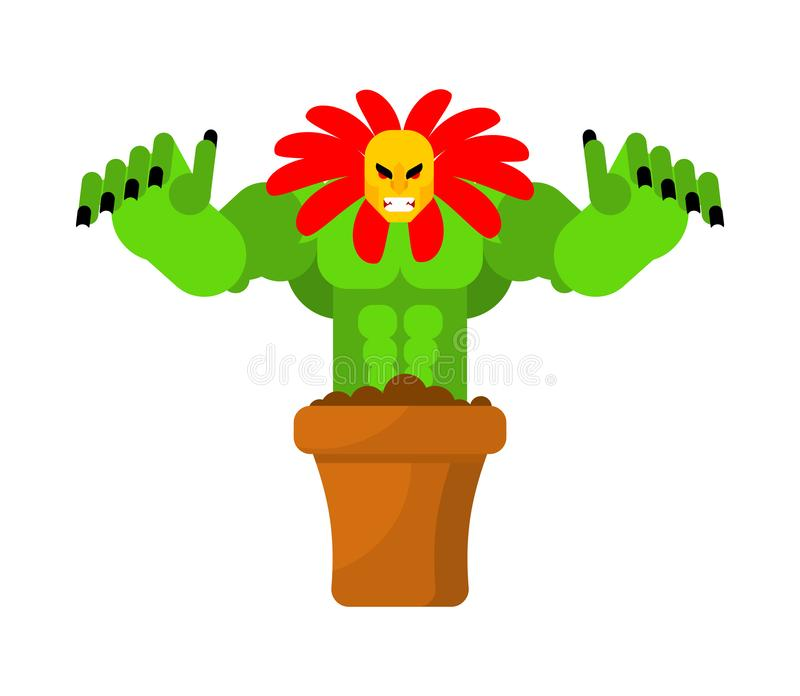 θα τους κάνει κακό
δεν θα τους κάνει κακό
Στο τέλος, οι μαργαρίτες…
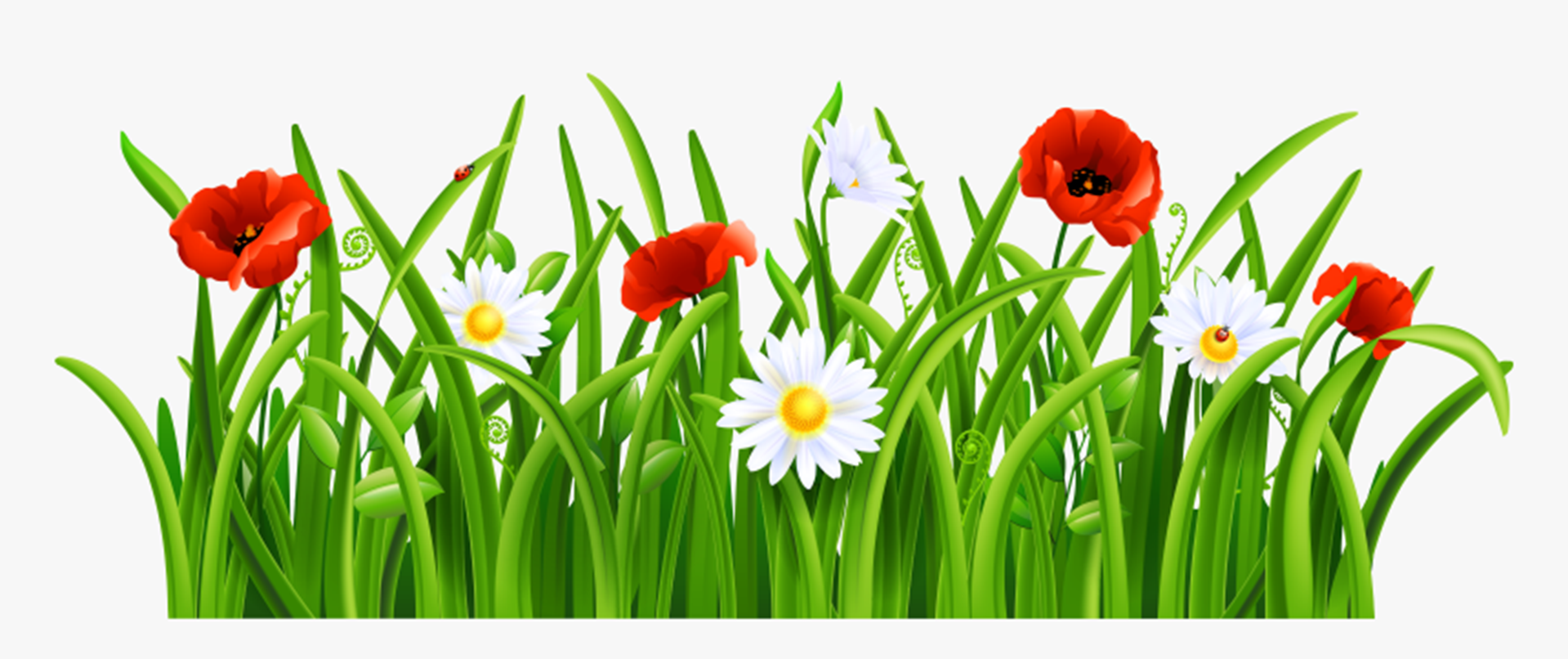 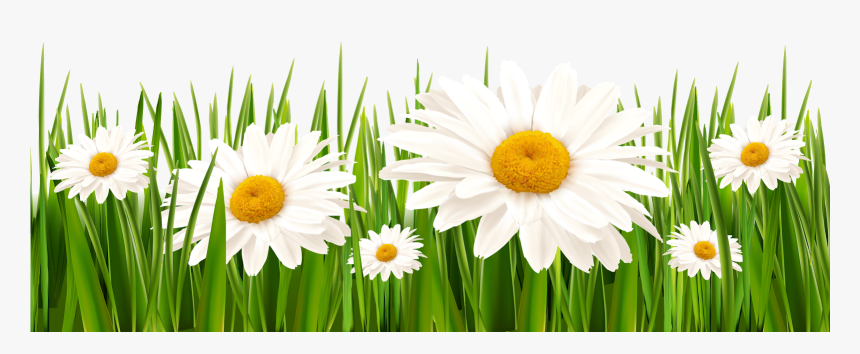 έγιναν φίλες με την παπαρούνα
έδιωξαν τη παπαρούνα από το λιβάδι τους
Ο καθένας είναι ξεχωριστός…
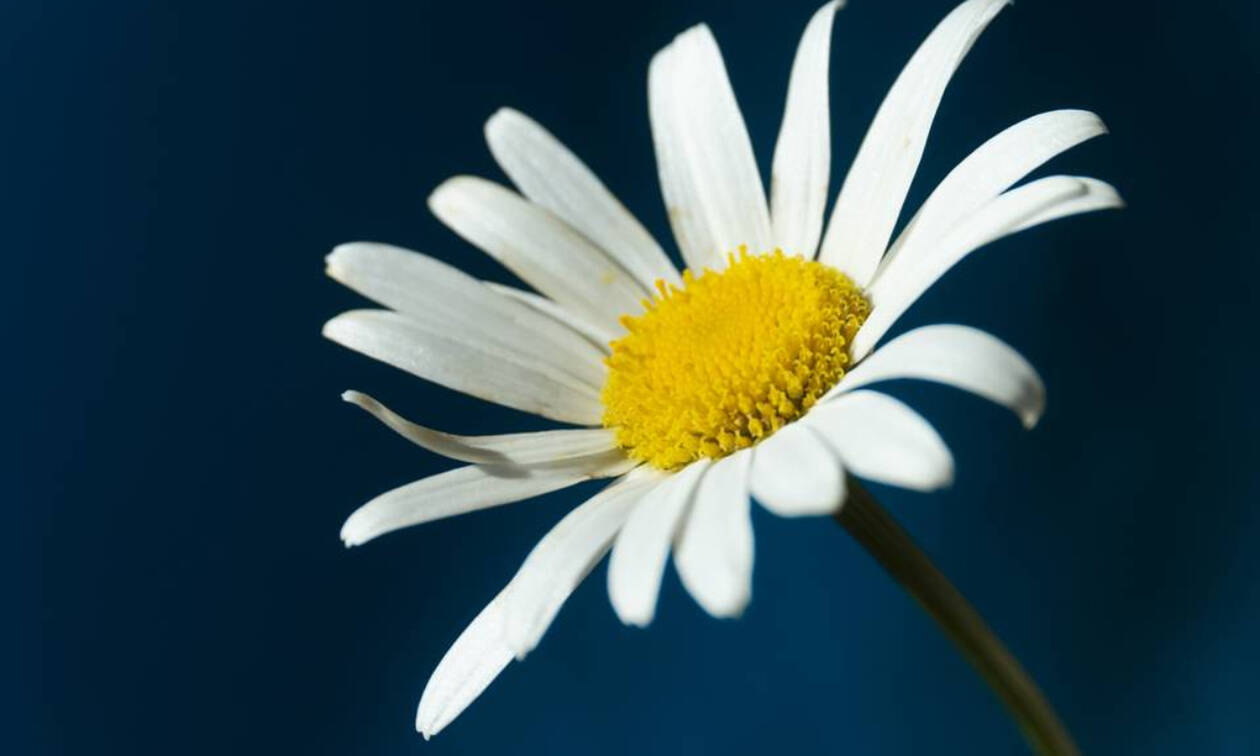 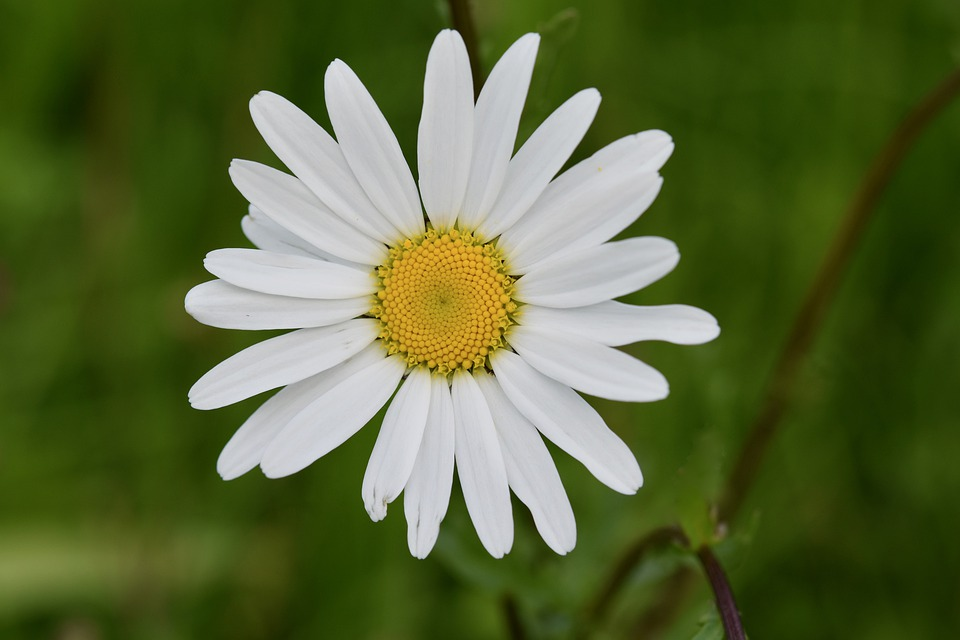 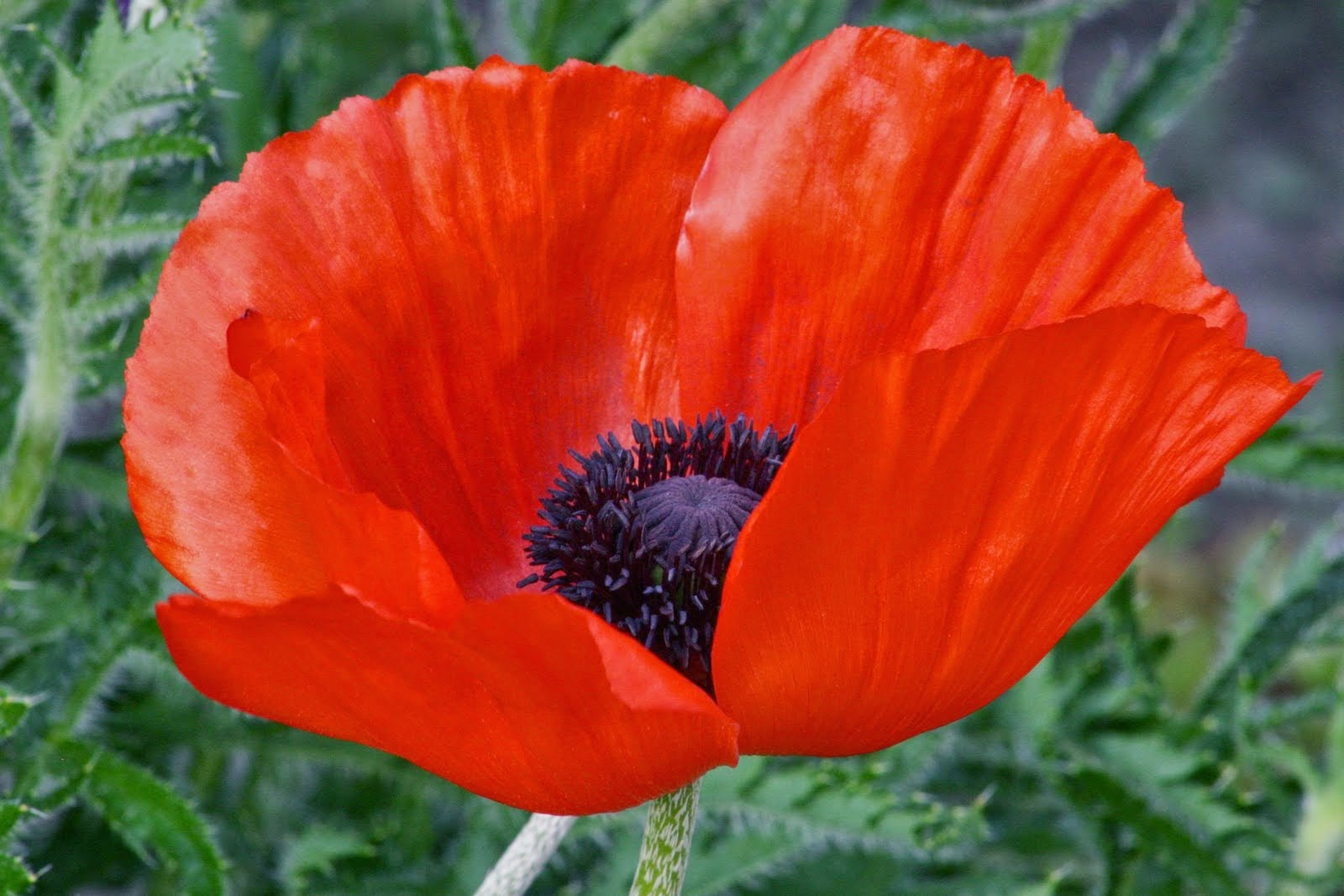 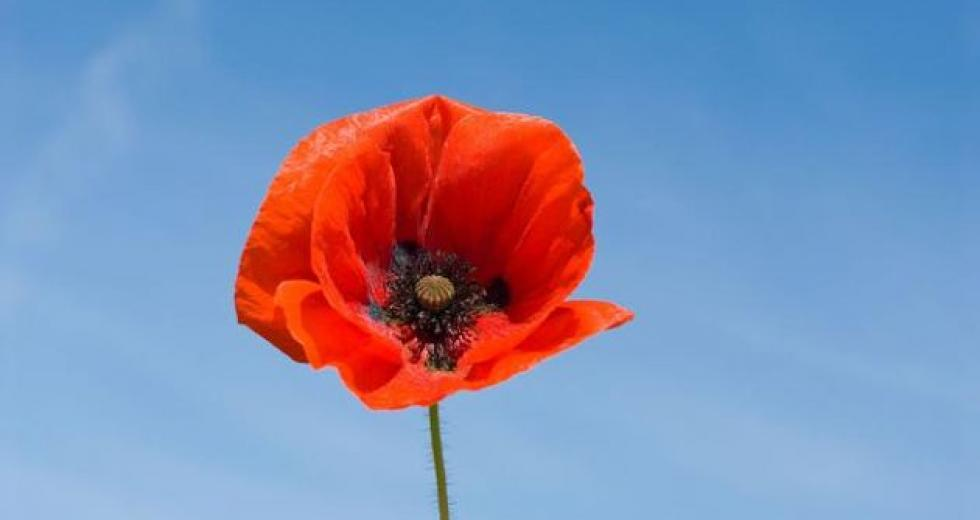 …και όλοι μαζί μια υπέροχη παρέα!
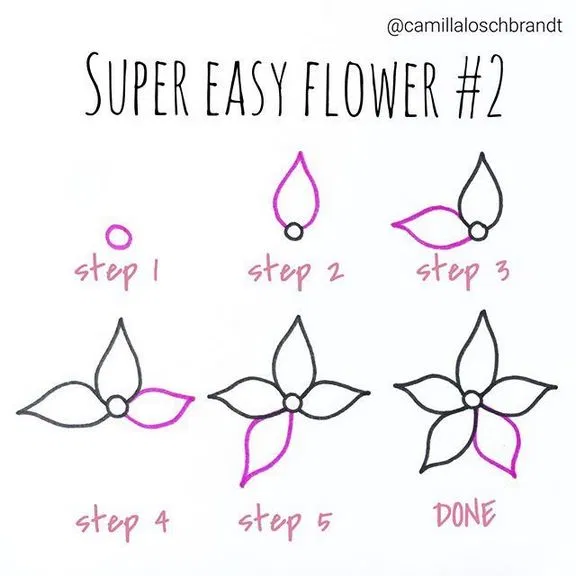 Βήμα 1
Βήμα 2
Βήμα 3
Θέλεις τώρα να φτιάξεις κι εσύ
μια μαργαρίτα;  

Ακολούθησε τα βήματα που  
δείχνουν οι εικόνες και είμαι 
σίγουρη ότι θα τα καταφέρεις!
Βήμα 6
Βήμα 4
Βήμα 5
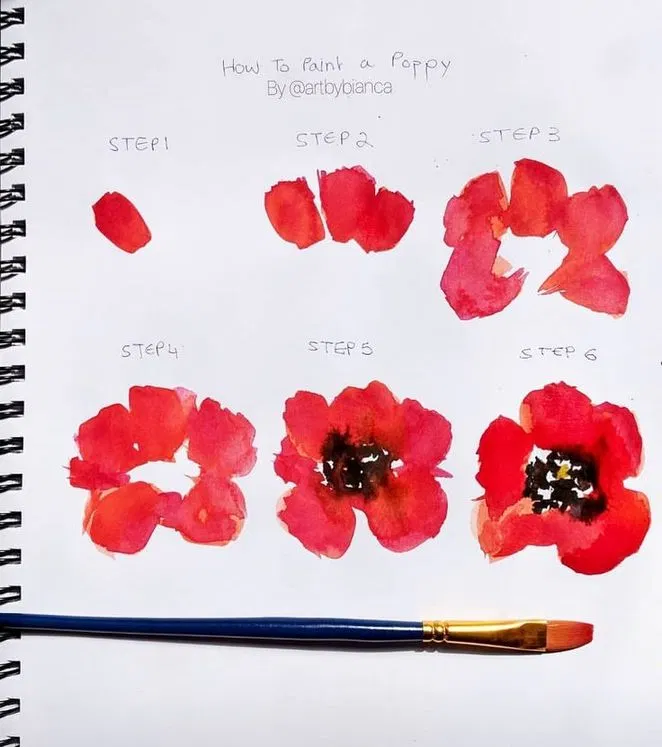 Βήμα 2
Βήμα 3
Βήμα 1
Θέλεις τώρα να φτιάξεις κι εσύ
μια παπαρούνα;  

Ακολούθησε τα βήματα που  
δείχνουν οι εικόνες και είμαι 
σίγουρη ότι θα τα καταφέρεις!
Βήμα 5
Βήμα 4
Βήμα 6